MAC Padding in Trigger Frame
Date: 2016-01-18
Authors:
Slide 1
Liwen Chu (Marvell), et. al.
Authors (continued)
Liwen Chu (Marvell), et. al.
Slide 2
Authors (continued)
Liwen Chu (Marvell), et. al.
Slide 3
Authors (continued)
Liwen Chu (Marvell), et. al.
Slide 4
Authors (continued)
Liwen Chu (Marvell), et. al.
Slide 5
Authors (continued)
Liwen Chu (Marvell), et. al.
Slide 6
Authors (continued)
Liwen Chu (Marvell), et. al.
Slide 7
STA2 A-MPDU to AP
Recap of UL OFDMA Frame Exchange
A legacy duplicated Trigger frame or HE Trigger is transmitted to trigger a UL OFDMA/MU-MIMO frame exchange.

TBD IFS after the end of Trigger PPDU, STAs transmit UL MU frames.
OFDMA or broadcast acknowledge
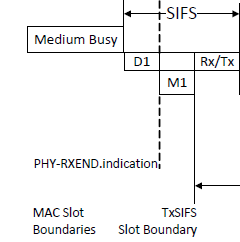 DL Trigger
Trigger
BlkAck
STA1 A-MPDU to AP
Trigger
BlkAck
Trigger
BlkAck
STA3 A-MPDU to AP
Trigger
STA’s time for UL OFDMA TX preparation
OFDMA Frame Exchange
Slide 8
Liwen Chu (Marvell), et. al.
Consideration of IFS between TF and UL MU PPDU
As proposed in [1], MU carry sensing is done after Trigger frame or DL MU that contain Trigger frames.
Inter-frame space should satisfy the following conditions:
long enough for the responding STA to prepare the UL data.
long enough for the responding STA to sense the allocated channel, if the CS is considered before the UL MU transmission in response to a Trigger frame.
No risk for other STAs to contend the medium.
Carrier Sense (CS)
UL
DL
AP Gains the channel access
DL
Trigger
UL MU PPDU
ACK
/BA
IFS ??
TXOP
Slide 9
Liwen Chu (Marvell), et. al.
SIFS between TF and UL MU PPDU
As proposed in [1], MU carrier sensing is done after Trigger frame.
SIFS between Trigger and UL MU PPDU should be used since:
SIFS is of sufficient duration to allow for energy detection.
Longer than SIFS may not be safe from medium access perspective.
SIFS time seems tight for some implementations: 
e.g. power control, BW in L-STF field.
Carrier Sense (CS)
UL
DL
AP Gains the channel access
DL
Trigger
UL MU PPDU
ACK
/BA
SIFS
TXOP
Slide 10
Liwen Chu (Marvell), et. al.
Trigger Padding
For legacy dup Trigger PPDU, propose to add padding before FCS of the Trigger frame 
HE STAs able to converge Viterbi for useful bits before the end of airtime of the padded PPDU.
Legacy STAs decode the frame until the end of the FCS based on PHY SIG length value.
Legacy STAs can set NAV correctly.
The padding detail is TBD.
Length indicated by PHY SIG
Frame 
Control
Common 
Info
Duration/ID
Per STA/Group
 Info
TA
Padding
RA
FCS
SERVICE
Enough Time for Viterbi
Trace back
Slide 11
Liwen Chu (Marvell), et. al.
Summary
Propose SIFS between Trigger (DL MU with Trigger frames) and UL MU transmission.
Provide a simple padding mechanism for Trigger PPDU.
Buy sufficient time for STAs to respond Trigger.
No impact on legacy devices.
Slide 12
Liwen Chu (Marvell), et. al.
References
[1] 11-16/0031r0 UL MU CS rules
[2] Draft P802.11REVmc_D5.0
Slide 13
Liwen Chu (Marvell), et. al.
Straw Poll 1
Do you agree to add the following text in Section 4.3 of the SFD:
The inter frame space between a PPDU that contains a trigger frame and its triggered UL MU PPDU is SIFS
Slide 14
Liwen Chu (Marvell), et. al.
Straw Poll 2
Do you agree to add the following text to the SFD?
The specs shall define a MAC padding scheme (TBD) for trigger frame sent in Non-HT PPDUs
Slide 15
Liwen Chu (Marvell), et. al.
Liwen Chu (Marvell), et. al.